Teaching on Shift in Emergency Medicine
Module 5: Procedural Skills
[Speaker Notes: Welcome to the final module in our 5 module series on teaching in the Emergency Department! In this module we will teach an often challenging skill, procedures. Unfortunately, these skills often have to be taught starting before a shift in order to lead to lasting learning.]
Objectives
Identify three key components to demonstrate competency in a skill
Consider the limitations of the “see one, do one, teach one” framework
Examine two tools to use in clinical practice when teaching procedural skills
[Speaker Notes: Here are the learning objectives for this module
We will describe different components of procedural skills and what a learner has to do to demonstrate competency
We will look at the classic adage of “see one, do one, teach one” and how this is ineffective for lasting learning. 
Therefore, lets take a look at two techniques for teaching procedural skills that you can use in the future.]
Introduction
Situation
Procedures are a key component of EM practice
Background
Learners desire procedural experience but have varied levels of prior exposure and knowledge
Assessment
Teaching procedural skills can take valuable time in a busy ED
Recommendation
Using pre-made tools for teaching these skills can help the educator quickly assess the learner's knowledge and allow for teaching at all levels
[Speaker Notes: Procedures are a key component of EM practice. Learners are excited by doing procedures – but it’s important to understand the level of knowledge prior to allowing a learner to do a procedure solo
In a busy ED, it can be challenging to spend the time teaching a new procedure to a learner 
Using a framework for teaching procedures can help the educator quickly assess the learner's knowledge and allow for teaching at all levels of knowledge]
Skills
Definition
learned, and not innate
can be broken into explicit steps
requires practice for improvement
has a specific measurable goal or outcome
Procedural skills:
mental and motor activities required to execute a manual task
may also be termed psychomotor skills, technical skills
[Speaker Notes: First let’s begin by defining skills in general and procedural skills in particular.
A skill is a task which is learned, not innate. It can be broken down into steps and requires practice for improvement.  It also has a measurable goal or outcome. 
Procedural skills can be defined as the “mental and motor activities required to execute a manual task.” These can also be termed psychomotor skills or technical skills. 
Clinical skills require mastery of multiple cognitive and psychomotor components – and as such are often more readily taught through demonstration rather than description.  

References: Burgess A, van Diggele C, Roberts C, Mellis C. Tips for teaching procedural skills. BMC Med Educ. 2020 Dec 3;20(Suppl 2):458; Sawyer T, White M, Zaveri P, et al. Learn, see, practice, prove, do, maintain: an evidence-based pedagogical framework for procedural skill training in medicine. Acad Med. 2015;90(8):1025-1033.;Kovacs G. Procedural skills in medicine: linking theory to practice. J Emerg Med. 1997 May-Jun;15(3):387-91. doi: 10.1016/s0736-4679(97)00019-x. PMID: 9258796.]
Knowledge
Competency Requirements
Communication
Performance
[Speaker Notes: It’s important to emphasize that learning a skill involves more than just performing the skill manually. There are other considerations, including knowledge of the procedure and communication skills. Becoming competent in a skill involves these three main components: knowledge, communication and performance 

Knowledge: Prior to performing a procedure, the learner should be able to describe why we are doing a procedure, what complications which could occur (and how to prevent or address them)
Communication: The learner should be able to communicate this knowledge to the patient as part of the informed consent process and also be able to ask for help when needed
Performance: The learner should know the steps prior to commencement of procedure and be able to verbalize all steps of the procedure, as well as the post-procedure care 

Reference: Burgess A, van Diggele C, Roberts C, Mellis C. Tips for teaching procedural skills. BMC Med Educ. 2020 Dec 3;20(Suppl 2):458.]
Procedural Skill Instruction
Preparation
Knowledge Retention
Practice
Verbalization
[Speaker Notes: The educational theory behind teaching psychomotor skills largely focuses on the idea that skills are best learned by following a series of steps, and that through repetition of these steps with appropriate feedback, learners can both attain and retain knowledge.  One of the challenges in doing this is that once an individual has become an expert in a procedure and is performing it regularly, it can be difficult to break this down into small steps and communicate this to a learner.  
Using a framework to teach procedural skills can help streamline the process for the busy clinician-educator.  In the next few slides we will critique one older framework and introduce a newer one which can be used by the clinician-educator.  In general, frameworks for procedural teaching include three main elements.
Preparation includes obtaining background information through reading or watching videos as well as visualizing the procedure as demonstrated by an expert – either in person or recorded
Verbalization includes both the verbal expression of the steps by the expert and then by the learner prior to actually performing the procedure.  This step not only helps with retention of knowledge, but also helps the educator identify the learner’s skill level and needs. 
Practice should include practice of the subcomponents first, leading up to complete performance of the skill.  For example, for a junior learner performing a laceration repair, subcomponents might include site cleaning, anesthetizing, placing sutures, knot tying.  Each of these steps can be practiced individually prior to a learner completing the entire task him/herself.  
Feedback should be given to the learner during both the verbalization and practice stages. 

Reference: Davis AJ, Fierro L, Guptill M, Kiemeney M, Brown L, Smith DD, Young TP. Practical Application of Educational Theory for Learning Technical Skills in Emergency Medicine. Ann Emerg Med. 2017 Sep;70(3):402-405.]
Moving beyond “See one...”
Peyton’s Four Step Approach
Learner Checklists
[Speaker Notes: The traditional framework for teaching procedural skills has been “See one, do one, teach one” as coined in the 1890s by the surgeon Dr. Halsted at Johns Hopkins.   While this method has its benefits, particularly related to the kinesthetic process of learning, it is a simplistic approach to teaching and learning procedures.  
Without background knowledge, "seeing one" is an ineffective way to learn a procedure.  In an era of increased attention to patient safety, performing a procedure on a real patient without adequate preparation may also be risky and irresponsible.  
Finally, without confirming that a learner has mastered a procedure without error, expecting them to teach another can contribute to these errors being passed on from learner to learner. 


Reference: Thomas H Jr. Teaching procedural skills: beyond "see one-do one". Acad Emerg Med. 1994 Jul-Aug;1(4):398-401. doi: 10.1111/j.1553-2712.1994.tb02654.x. PMID: 7614290.]
Demonstration
Strategy 1: Peyton’s Four-Step Approach
Deconstruction
Formulation
Performance
[Speaker Notes: Peyton's Four-Step Approach is a newer framework that can be more easily used in the clinical setting.
First there is a demonstration of the skill followed by verbalization or deconstruction of the steps.  For frequently performed procedures, this can be done in real time, but for infrequently-performed procedures (such as transvenous pacing, cricothyrotomy, thoracotomy), this can also be done via pre-recorded videos.  Prior to performing the procedure, the learner must then verbalize the steps of the procedure (Formulation). Finally, the learner demonstrates the skill, while also verbalizing each step (Performance). 
This approach can be useful for all levels of learners, as the instructor can start at any of the levels based on the learner’s prior knowledge.  
For example, you may do steps 1 and 2 on day one of a rotation, then have the learner advance to steps 3 and 4 as the rotation moves on.  
For an advanced learner (for example, a senior resident), the clinician may start at the formulation step to ensure they have sufficient knowledge before moving onto the performance step.  
For a junior learner (such as a medical student), the clinician may only do steps 1 and 2 with the learner, then perform the procedure him- or herself. 
This framework is particularly helpful in a busy setting without longitudinal access to learners.  If a clinician is precepting an individual only once or twice, it may be challenging to trust their skill level.  Using this approach can allow the clinician to both quickly assess the learner’s knowledge level prior to going to the bedside. 

Reference: Burgess A, van Diggele C, Roberts C, Mellis C. Tips for teaching procedural skills. BMC Med Educ. 2020 Dec 3;20(Suppl 2):458.]
Strategy 2: Learner Checklist
Indications
Why is the procedure being done?
Contraindications
Are there any contraindications?
Materials
What materials are needed?
Inform patient
What does the patient need to know?
Technique
How is the procedure done?
Complications
What problems can develop?
Interpretation
How do you assess the procedure?
[Speaker Notes: Another procedural teaching techqnique which may be helpful to assess a learner’s level of skill is the learner checklist. 
This list is an overview of the information the learner must obtain prior to physically doing the procedure. This can be used as a checklist prior to the procedure to ensure they are adequately prepared. 
During the cognitive or conceptualization phase of frameworks, the learner must be able to verbalize these components of the procedure. 
While the learner may be eager to jump to the technique component, each of these elements is a key part of learning procedures, and thus the learner should be able to verbalize these clearly.


Reference: Hedges JR. Pearls for the teaching of procedural skills at the bedside. Acad Emerg Med. 1994 Jul-Aug;1(4):401-4.]
Feedback after Technique
Pendleton Framework
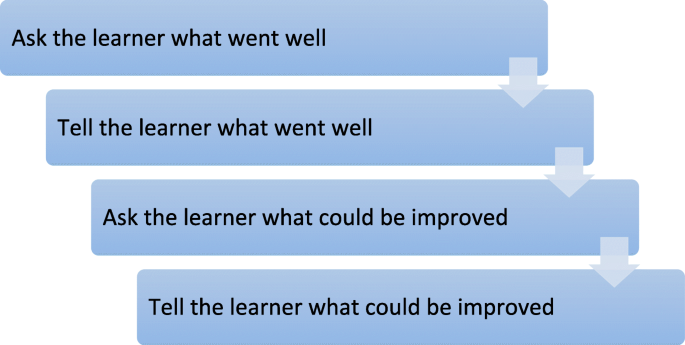 [Speaker Notes: Whether you are using Peyton’s Four-Step Approach or a Learner Checklist, you must use some sort of debriefing or feedback after the learner performs the task.
This is a type of formative feedback for the learner to help them improve. 
While there are lots techniques for providing feedback to your learner, here we discuss the Pendleton’s framework.
The Pendleton Framework is an easy and learner-driven way to give specific and useful feedback. 
You start by asking the learner to self reflect on how the procedure went, you then tell the learner what went well. Again you ask the learner to self-reflect what they can do differently next time, followed by you summarizing some pearls of what might help them in the future. 


Reference: Burgess A, van Diggele C, Roberts C, Mellis C. Tips for teaching procedural skills. BMC Med Educ. 2020 Dec 3;20(Suppl 2):458.]
Take Home Points
Teach the fundamentals clearly– Even the smallest steps should be included 
Integrate theory with practice – Learners should understand the evidence behind the action
Break skills/procedures down into steps 
Allow learners to work together towards a solution
Provide feedback: that is clear and constructive, in an appropriate environment
[Speaker Notes: Include the fundamentals – Even the smallest steps should be included – for example, handwashing prior to the procedure. 
Demonstrate clearly – The teacher should provide clear demonstrations for learners to see
Integrate theory with practice – Learners should understand the evidence behind the action, which can promote clinical reasoning and help with troubleshooting problems which may arise
Break skills/procedures down into steps – Find out what the learners already know, and proceed from there
Use collaborative problem solving: allow learners to work together towards a solution
Provide feedback: that is clear and constructive, in an appropriate environment

Reference: Burgess A, van Diggele C, Roberts C, Mellis C. Tips for teaching procedural skills. BMC Med Educ. 2020 Dec 3;20(Suppl 2):458]
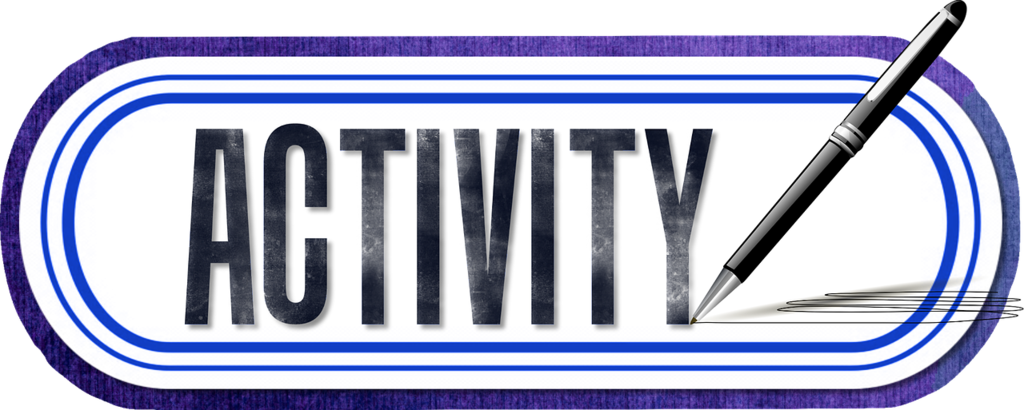 [Speaker Notes: It is time for our post-curriculum activity. Use the Activity Printout accompaniment for this module to assist with the exercise questions]
Activity: Think-Pair-Share
Think about the last time you did a procedure with a learner present. 
What was the skill level of the learner?  
How could you have used the learner checklist or Peyton’s four-step approach to involve the learner?
Pair up with a partner and Share your thoughts and strategize a plan for your next shift
[Speaker Notes: Sample or practice?]
Questions?
Comments?
Concerns?
Opinions?
Anecdotes?
Monologues?
Diatribes?
Riddles?